Las Competencias no son la solución pero si una muy buena opción
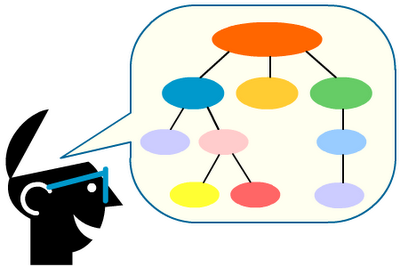 Viviana Gómez Barrantes
Contenido
Detonantes del Enfoque Basado en Competencias (EBC)
EBC
Requerimiento del EBC
Retos para su puesta en ejecución
Gestión del EBC
Reflexiones
Preguntas generadoras
¿Por qué hablar de las competencias?
¿Qué significan las competencias? 
¿Realmente el enfoque por competencias es un instrumento útil que permite aportar un nuevo sentido a la educación y al aprendizaje?
¿Qué retos plantea el EBC?
¿Se podría continuar con la misma administración académico-administrativa en las Instituciones educativas?
Vertientes que dan origen al enfoque
Informe Delors sobre los 4 pilares de la educación (aprender a conocer, hacer, ser y convivir).
Declaración de Bolonia (1999)
Proyecto Tuning (2000)
Ponen énfasis en compatibilidad, comparabilidad y competitividad de la Educación Superior en Europa
Estrategia: establecimiento de competencias genéricas y específicas de cada disciplina
Proyecto Tuning América Latina
Vertientes que dan origen al enfoque
Internacionalización y contexto global.

Sociedad de la información: maximización y adquisición.

Instituciones educativas (IE) como organizaciones que aprenden.

Impacto de las IE en los contextos nacionales, globales, regionales.

Atención de las demandas sociales y de todo tipo.

Calidad de la Educación - Acreditación
							Stegmann, 2005
Enfoque basado en Competencias
“Supone un progreso respecto a enfoques y planteamientos precedentes, pero sigue prestando, como no puede ser de otra manera, limitaciones importantes, al tiempo que compartan riesgos y peligros en su puesta en práctica a los que conviene prestar especial atención” (Coll, 2007).
Enfoque basado en Competencias
La competencia es:
 “Una combinación dinámica de atributos, en relación con conocimientos, habilidades, actitudes y responsabilidades, que describen los resultados del aprendizaje de un programa educativo o lo que los alumnos son capaces de demostrar al final de un proceso educativo” (Proyecto Tunning, 2001).
Enfoque basado en Competencias
“Es la identificación, selección, categorización y organización de los aprendizajes…, es decir, las decisiones relativas a lo que debe esforzarse en aprender el alumno y, por tanto, a lo que debe intentar enseñar el profesorado en los centros educativos”
(Coll, 2007)
Enfoque basado en Competencias
“Es la capacidad efectiva para llevar a cabo exitosamente una actividad laboral plenamente identificada” 
“Las competencias son el conjunto de conocimientos, procedimientos y actitudes combinados, coordinados e integrados en la acción adquiridos a través de la experiencia (formativa y no formativa) que permite al individuo resolver problemas específicos de forma autónoma y flexible en contextos singulares”
(OIT, 2000)
Enfoque basado en Competencias
Es el buen desempeño en contextos diversos y auténticos, basado en la integración y activación de conocimientos, normas, técnicas, procedimientos, habilidades y destrezas, actitudes y valores.
(Universidad de Deusto)
Sintesis
Una competencia se construye (no se “transmite”)
Está situada en contextos y situaciones pertinentes con relación a las prácticas sociales establecidas (no puede plantearse “descontextualizada”)
Requiere una práctica reflexiva.
Es temporalmente viable (no está definida de una vez por todas).
Sintesis
“Tómese como punto de partida lo que el alumno ya sabe y enséñese en consecuencia”David Ausubel, 1918-2008
Trasladar lo aprendido a situaciones reales, inéditas y complejas
Perrenoud, 2000
Gonczi, 1996
Tipos de Competencias
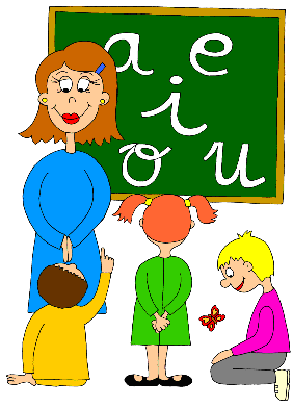 Competencias Básicas (Fundamentales o Esenciales): comportamientos elementales que posee y deberá demostrar un individuo, asociadas a la educación formal.

Competencias Genéricas (Transversales): comportamientos comunes a un mismo campo ocupacional.

Competencias Específicas (Técnicas): comportamientos laborales vinculados a un área ocupacional determinada.  

				            Stegmann, 2005
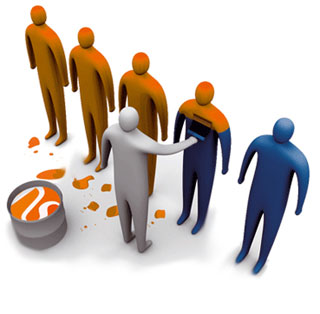 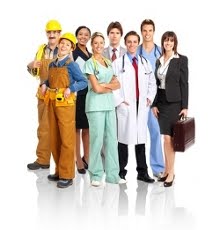 La pregunta clave: ¿Realmente el enfoque por competencias es un instrumento útil que permite aportar un nuevo sentido a la educación y al aprendizaje?
Puede serlo, pero en general no lo es debido a una comprensión empobrecida y confusa del concepto de competencia.
El EBC se basada en una visión constructivista, situada en un contexto específico, promoviendo el aprendizaje para la vida y desarrollando capacidades metacognitivas, es la combinación de saberes (conocimientos, habilidades, valores, actitudes, emociones), pero tampoco es una panacea.
César Coll, 2009
Para enseñar competencias se requiere…
Crear situaciones didácticas que permitan enfrentar directamente al estudiantado (o a los docentes en formación/servicio) a las tareas que se espera resuelvan. 

Que las personas adquieran y aprendan a movilizar los recursos indispensables y que lo hagan con fundamento en procesos de reflexión y autorregulación. 
(Díaz, 2010)
Para enseñar competencias se requiere…
Poner énfasis en la utilización y funcionalidad de los aprendizajes y en su relevancia más allá de la escuela.

Generar aprendizajes básicos: las prácticas socioculturales relevantes y significativas.

La extensión de los contenidos curriculares:
	     adquirir + integrar + movilizar

El reto de una mirada inter y multidisciplinar.

La necesidad de una enseñanza y evaluación auténtica de competencias.
						Poblete,  2007
Ambientes de Aprendizaje
Octavio Cabrera, 2012 dice que en el ambiente de aprendizaje intervienen:
Los actores del proceso (docentes y estudiantes), 
La infraestructura que permite el desarrollo del proceso, implica desde un espacio físico o virtual, hasta los recursos y medios para lograrlo 
Las situaciones psicoafectivas.
Tienen que ver con la motivación, los logros de aprendizaje alcanzados, y las características y calidad de las interrelaciones que se establece.
Ambientes de Aprendizaje
El proceso iniciado requiere un claro liderazgo.
Profesorado con vocación de educadores, además de conocimientos profundos en la materia disciplinar correspondiente.
Es muy importante la actuación colegiada del profesorado a la hora de definir estrategias.
La reacción de los estudiantes es inversamente proporcional al grado de convencimiento del profesor. Poblete, 2007.
Ambientes de Aprendizaje
Implica la creación en un determinado lugar de una atmósfera específica de aprendizaje con la motivación, autonomía, participación, responsabilidad e involucramiento de los estudiantes en todo su proceso de aprendizaje 

Conlleva la infraestructura que lo apoya hasta los recursos materiales y didácticos que se utilizan en ello. 

Supone, además, la interacción de todos los miembros del grupo con una actitud que permita el aprendizaje, una actitud de colaboración y construcción conjunta (Cabrera, 2012)
Interacción de los factores
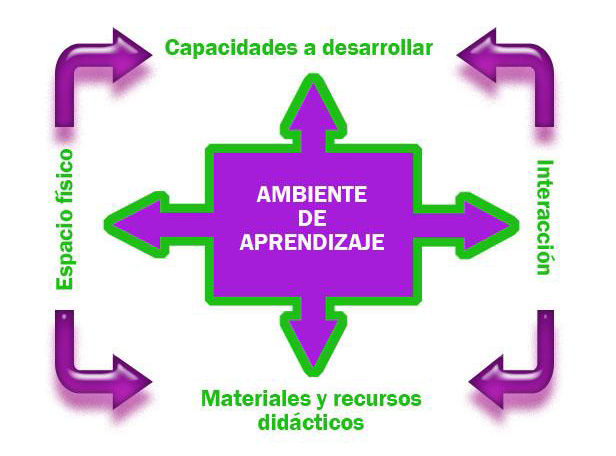 LA PERSONA COMPETENTE
Manuel Poblete, 2007

Tiene los conocimientos necesarios.

Sabe ponerlos en práctica.

Está dispuesta a hacerlo.

Obtiene en su realización un resultado adecuado.
El nuevo énfasis de la Educación
DE:

  La formación de competencias básicas (comunicación oral; leer y entender; cálculo elemental)

  La adquisición de cuerpos relativamente estables de conocimiento (memorización) 

  El desarrollo de destrezas técnicas específicas ligadas al oficio u ocupación (competencias técnicas)
A:

  La formación de competencias fundamentales 

  El desarrollo de competencias cognitivas superiores (capacidad de resolver problemas, aprender a aprender, actuar creativamente y tomar decisiones) 

  La formación de competencias de empleabilidad
(Tomado de J.J. Brunner, 2000. “Competencias de Empleabilidad”)
Los retos …Con los actores
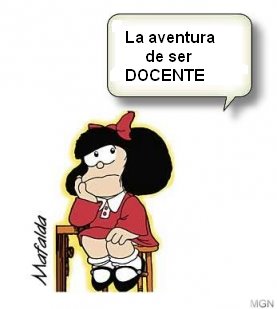 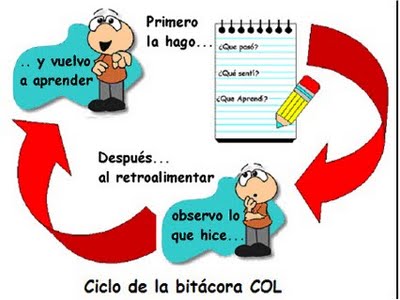 La reflexión metacognitiva y la autorregulación del conocimiento
La comprensión del enfoque y el cambio de concepciones y prácticas
Los retos …Con los actores
Mantener la heterogeneidad de la educación 

Educar para la vida: para el ejercicio de una ciudadanía universal

Coll, 2007
Los retos …Con el estudiantado
Una actitud favorable: una disposición a hacer (actividad) y a comunicar. 
Precisión de las reglas de participación: qué se puede, qué no se debe, por qué y para qué participar, cómo proceder.
Claridad en la meta, objetivo y propósito de la actividad. 
Información previa de la tarea a realizar. 
Ayuda, la necesaria y oportuna, ni más ni menos, por parte del maestro y también de los alumnos. 
Retroalimentación continua. 	
Cabrera, 2012
Los retos …Con los actores
“El factor clave de este modelo y de cualquiera, es el profesor. El profesor es el que le dice sí o no a la propuesta curricular, si le dice sí, habría que ver si la asume…” 

Profesor universitario, 
UNAM , citado por Díaz 2010
Los retos …Con los docentes
Planear con anticipación.
Elaborar guía y orientación para los alumnos hacia el "logro" de una competencia.
Proporcionar la información, necesaria, suficiente y oportuna.
Contextualización de lo que se aprende. 
Brindar ayuda, o  un sistema de ayuda al aprendiz. 
Dar la mediación pedagógica, y 
Crear un ambiente de comunicación horizontal, asertiva y de cooperación
						    Cabrera, 2012
Los Retos en la evaluación
Es un proceso a través del cual se reúne la 
evidencia suficiente para comparar un desempeño, 
conocimientos, habilidades y actitudes, con 
relación a un estándar definido en una norma.
LOS RETOS EN LA EVALUACIÓN
¿Cómo podemos valorar el trabajo del estudiante?
Poblete, 2007, determina los siguientes aspectos a considerar:
el número de horas de clases presenciales.
la cantidad de trabajo personal que exige la asignatura:
búsqueda y selección de materiales (libros, revistas),
lectura y estudio de dichos materiales,
redacción de trabajos,
trabajo en el laboratorio,
realización de informes,
estudios empíricos, etc.
Los Retos en la Mediación
La educación basada en competencias, exige a los docentes ser competentes en el diseño y la operación de situaciones didácticas (Pimienta 2011).
Por lo que, es necesario conocer las metodologías y estrategias de enseñanza – aprendizaje, o estrategias didácticas.
Elegir entre las: 
Estrategias para indagar sobre los conocimientos previos.
Estrategias que promueven la comprensión mediante la organización de la información.
Metodologías activas para contribuir al desarrollo de competencias.
ESTABLECIMIENTO DE UN PLAN ESTRATÉGICO ADECUADO A LA INNOVACIÓN
Poblete (2007) establece cinco fases:
Estudio de viabilidad
Vocación  y necesidades
de la región, estado del arte 
de la carrera y disciplina
Necesidades de 
los sectores

Convergencia con el estado
 del arte y la disciplina
Identificación  de  
Campos profesionales
donde se desarrollará
 el egresado
Clasificación de asignaturas
Por su tipo: Básicas, 
Transversales y
Específicas
Identificación de los conocimiento
requeridos para lograr la capacidad
determinación de asignaturas
Determinación de  funciones 
por campo profesional
Identificación elementos de la
competencia: conocimientos,
 capacidades, habilidades, actitudes ,
aptitudes y valores
Determinación de competencias
 y  capacidades 
por función, inclusión Referentes
Normativos
ESTABLECIMIENTO DE UN PLAN ESTRATÉGICO ADECUADO A LA INNOVACIÓN
Desarrollo
Perfil Profesional
Estructuración del Mapa curricular
1er, 2do  y 3 er. ciclo de formación
Programa de estudio, 
Se definen los contenidos
se desagregan los elementos de la 
competencia 
(Genéricas  o trasversales 
y específicas o técnicas)
Plan de estudio donde se definen: objetivos  (capacidades) y  justificación de la  asignatura, horas teóricas y prácticas créditos por  asignatura
Manual de asignatura: Planeación didáctica y el diseño instruccional
ASPECTOS ORGANIZATIVOS (I)
Grupos reducidos de estudiantes por profesor (no superiores a 40/60).
Hacerlo progresivamente.
Adaptación de aulas y espacios.
Creación de espacios para el aprendizaje individual y grupal.
Biblioteca como centro de estudio e investigación.
ASPECTOS ORGANIZATIVOS (II)
Dotación de una plataforma tecnológica / pedagógica para,
Reforzar y favorecer el aprendizaje “on line”.
Incrementar el efecto de la tutoría.
Facilitar la evaluación del profesor, la autoevaluación y la evaluación de pares.
Crear foros de intercambio y debate, tablón de anuncios, chat, portafolios, etc.
ASPECTOS ORGANIZATIVOS (III)
Equipar las aulas y espacios para el aprendizaje de medios y recursos. 
Dotar de laboratorios y equipamientos actualizados con el fin de realizar prácticas, investigación y creación de materiales.
Creación de la función de coordinación de la innovación docente a los diferentes niveles: Curso (horizontal), Carrera (vertical), Interdisciplinar, Desarrollo de competencias, etc.
FALSEDADES DE ESTE MODELO
El profesor lo sabe todo.
El estudiante es como una “tabla rasa”, no sabe nada.
La información, la ciencia, la sabiduría, la aplicación proceden “exclusivamente” del profesor.
La presentación de la información corresponde con el proceso de aprendizaje del estudiante.
El registro memorístico del estudiante en un examen se corresponde con la calidad de su proceso de aprendizaje.
El contexto es independiente del proceso de aprendizaje.